NON-COMPULSARY BRIEFING SESSION

RFP 37/2024: THE APPOINTMENT OF A SERVICE PROVIDER FOR THE RENEWAL OF CISCO MERAKI ENTERPRISE AND COLLABORATION FLEX PLAN LICENSES


NON-COMPULSORY BRIEFING SESSION:	10 March 2025

RFP NO: 		                                         RFP 37-2024		

CLOSING DATE:	                                         13 March 2025 AT 11:00 AM
Table of Content
1. Welcome and Introduction
2. Governance Rules and Procedures
3. Background and Business Requirement
4. Bid Evaluation Process 
5.  RFP submission and contact details
6. Q&A
1. INTRODUCTION: SARS TEAM
2. PURPOSE
Non- Compulsory Briefing Session

Purpose
explain selected concepts, procedures and other aspects of the RFP
confirm formal registration of Bidders for notices and other communications
It may contain
additional information
additional rules that must be adhered to
It does not
cover every item in the RFP
replace any of the issued RFP material
change any of the RFP rules unless explicitly communicated in writing

The briefing session slides will be uploaded to the SARS website and e-Tender platform.

The RFP pack remains the primary source of information for the Bidder to respond
2.1 PROCEDURES DURING BRIEFING SESSION
Questions during the session.
SARS will take questions submitted at the end of the session
SARS will review and focus on most pertinent themes arising from the questions and provide answers where possible
Bidders are requested to submit written questions during the open Q&A period to Tender Office email published
All questions and answers will be published as part of the wider Q & A process
The published answers will take precedence over any verbal response given in the briefing session
The session is being recorded.
2.2 GOVERNANCE REQUIREMENTS
Strict communication channels
- Bidders will be disqualified for non-compliance
No solicitation of information will be allowed other than by prescribed channels
Deadlines to be strictly met
Adhere to prescribed submission format to ensure queries are properly dealt with
3. BACKGROUND AND BUSINESS REQUIREMENT
Bidders are requested to refer to the issued, SARS RFP 37-2024 2-1 Business Requirement Specification, for purposes of understanding the SARS business requirement for this tender:
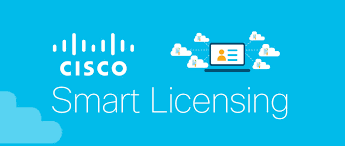 4. BID EVALUATION PROCESS
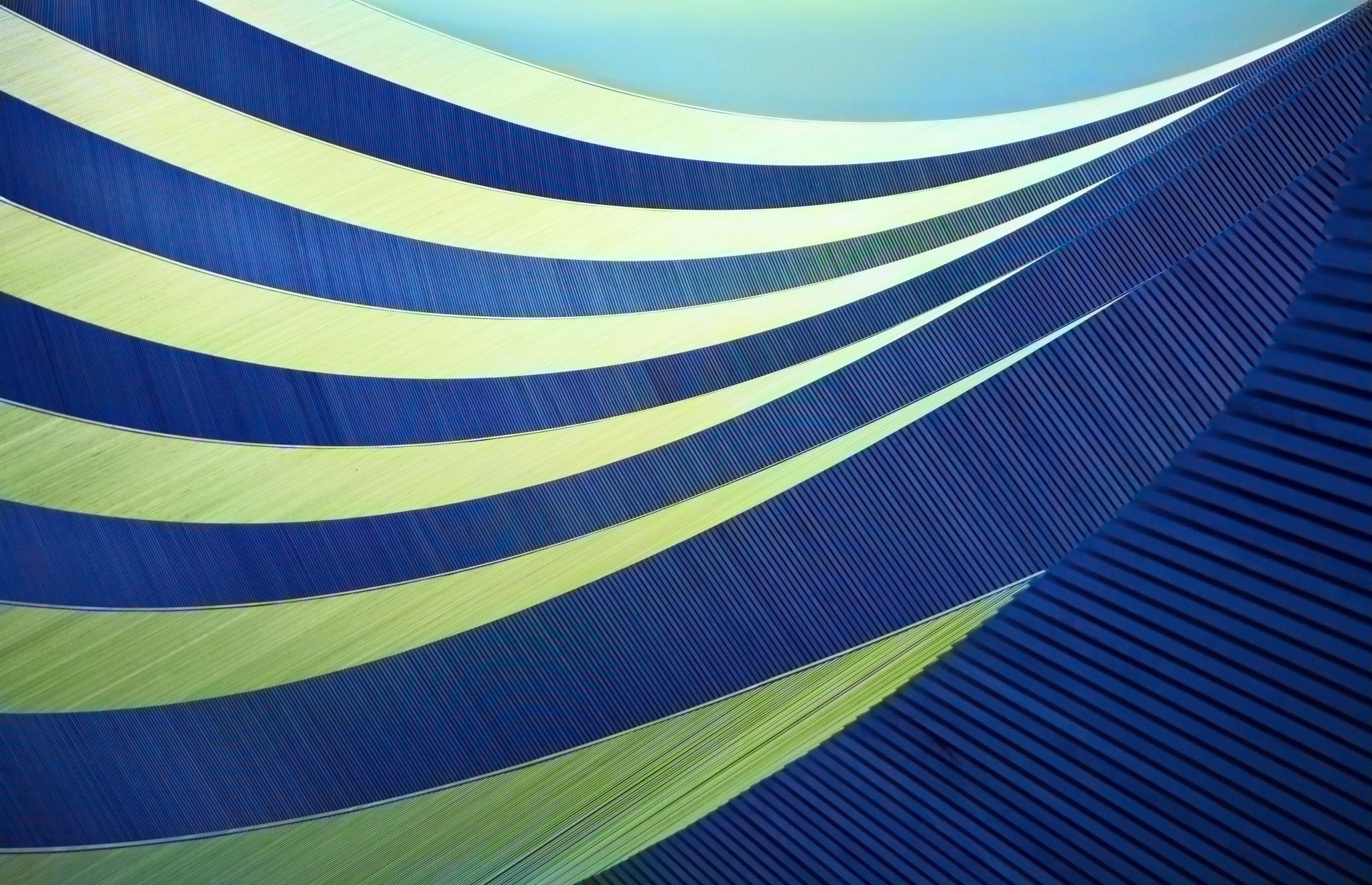 4.1. PREQUAL & MANDATORY
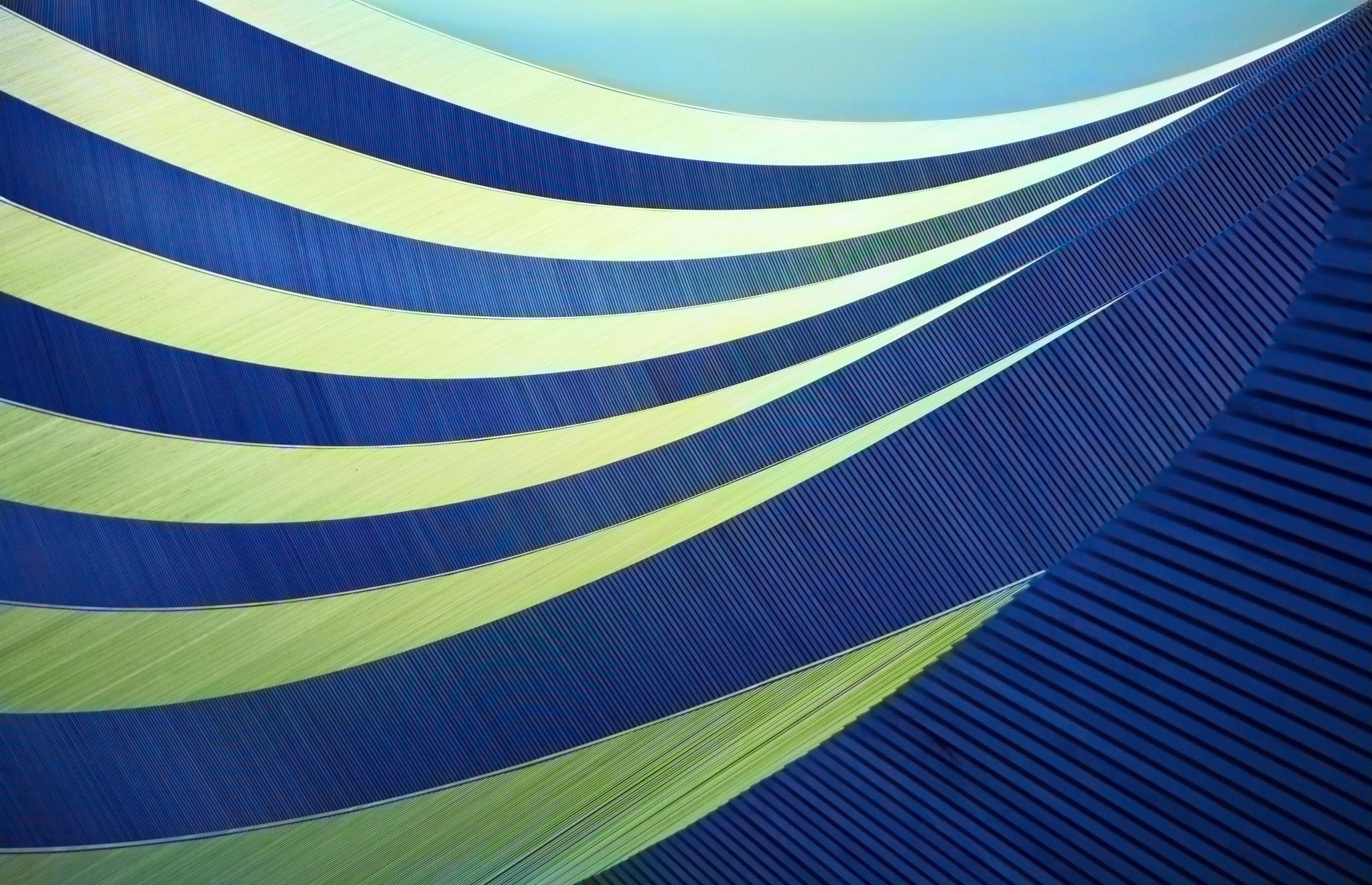 Main RFP Document (Section 7)
4.2. PRICE & SPECIFIC GOALS EVALUATION
PRICE
Price Response Template

B-BBEE/Specific Goals
Preference Claim Form – SBD6.1
Valid B-BBEE Certificate/
        Sworn Affidavit
Price and B-BBEE/Specific goals evaluation
 (Gate 2)
Price = 80
Total 100
Points
Specific Goals = 20
4.2.1. SPECIFIC GOALS EVALUATION
Specific goals points may be allocated to Bidders on submission of documentation or evidence as follows:
Bidders MUST complete and sign the SBD 6.1 form to claim the points for Specific goals, failing which, the Bidder will be scored zero.
4.2.1. SPECIFIC GOALS EVALUATION
The table below indicates the specific B-BBEE certification documents that must be submitted for this tender.
USE AND ACCEPTANCE OF AFFIDAVITS
Section 1.6 of SBD6.1 states that “The organ of state reserves the right to require of a tenderer, either before a tender is adjudicated or at any time subsequently, to substantiate any claim in regard to preferences, in any manner required by the organ of state.”
SARS reserves the right to request that bidders submit proof of their Black ownership and turnover information in support of their Affidavits.
4.2.1. PRICE EVALUATION
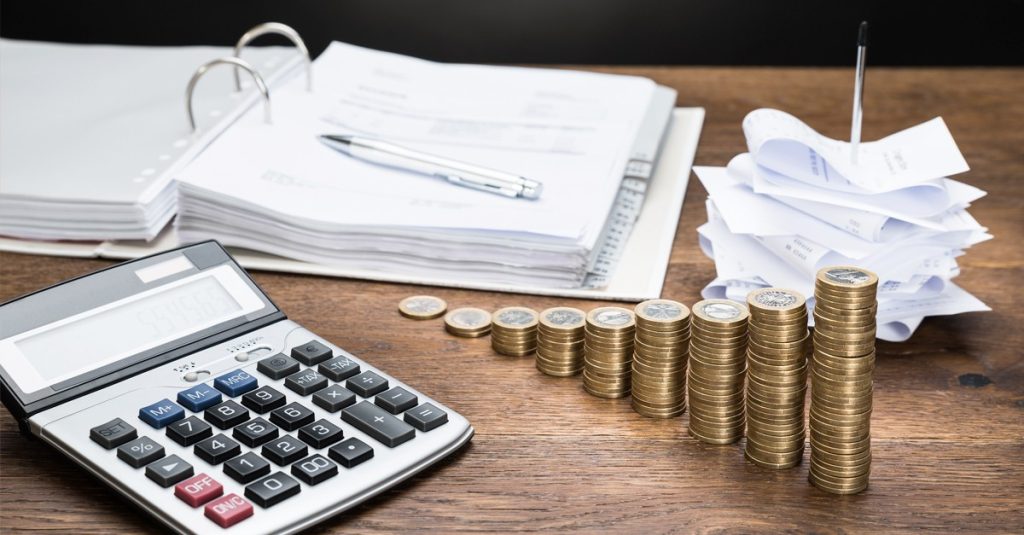 Bidders are requested to refer to the issued, SARS RFP 37-2024 6-1 Price Template, for purposes of understanding, filling in and signing off the Price Template for this tender:
4.3. FINANCIAL ANALYSIS
Bidders are required to submit the public interest score and complete sets of audited / independently reviewed annual financial statements in compliance with the Companies Act for the three (3) most recent financial periods in the name of the bidding entity. The financial statement analysis will be conducted on the shortlisted bidders. 

The annual financial statements must contain: 

Statement of Profit and Loss and Other Comprehensive Income; 
Statement of Financial Position; 
Statement of Cash Flows; 
Statement of changes in equity/ net assets ; and
Accompanying Notes. 

Entities which are trading for less than three (3) financial periods must provide:
• A letter detailing that fact, signed by a duly authorised representative of the entity;
4.3. FINANCIAL ANALYSIS
• The annual financial statements that the entity is able to provide, taking into account the period that it has been trading; and
• Any other information or documentation which would provide more clarity on the financial history of the bidder.

In the event of the bid being in the form of a Joint Venture (JV), the following is required:
Annual financial statements of the JV for a registered JV and for unincorporated JV annual financial statements of each company;
A JV legal agreement detailing the percentage ownership of each entity; and
A consolidated B-BBEE Certificate.
SARS reserves the right to request further information with regards to the annual financial statements of a bidder at a later stage.
4.4. SERVICE AGREEMENT
Bidders should note that, SARS issued a General Condition of Contract (GCC) and that Bidders would be expected to sign off and submitted the GCC.

Bidders should however note that, the appointed Bidder would then be given a draft Contract where they would then be expected to:
     Comment on the terms and conditions set out in the Services Agreement and where necessary, 
         make proposals to the terms and conditions; 
     Each comment and/or amendment must be explained; and 
     All changes and/or amendments to the Services Agreement must be in an easily identifiable  
        colour font and tracked for ease of reference. 
    SARS reserves the right to accept or reject any or all amendments or additions proposed by the 
        successful bidder if such amendments or additions are unacceptable to SARS or pose a risk to the  
       organisation.
5.  RFP submission and contact details
Bidders must submit one (1) hard copy file and a USB with content of each file. Refer to paragraph 6.5 of the Main RFP document
1
1
Electric Submission
Hard Copy File
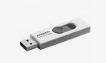 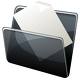 +
TENDER BOX
Tender Office SARS Procurement, Lehae La SARS Head Office,299 Bronkhorst Street Niew Mucleneuk, Pretoria
Any enquiries must be referred, in writing via email: tenderoffice@sars.gov.za